Pernyataan switch - case
Bentuk dari switch - case merupakan pernyataan yang dirancangan khusus untuk menangani pengambilan keputusan yang melibatkan sejumlah atau banyak alternatif. Pernyataan switch - case ini memiliki kegunaan sama seperti if – else bertingkat, tetapi penggunaannya untuk memeriksa data yang bertipe karakter atau integer. Bentuk penulisan perintah ini sebagai berikut :
Setiap cabang akan dijalankan jika syarat nilai konstanta tersebut dipenuhi dan default akan dijalankan jika semua cabang diatasnya tidak terpenuhi. Pernyataan break menunjukan bahwa perintah siap keluar dari switch. Jika pernyataan ini tidak ada, maka program akan diteruskan kecabang – cabang yang lainnya.
Contoh program
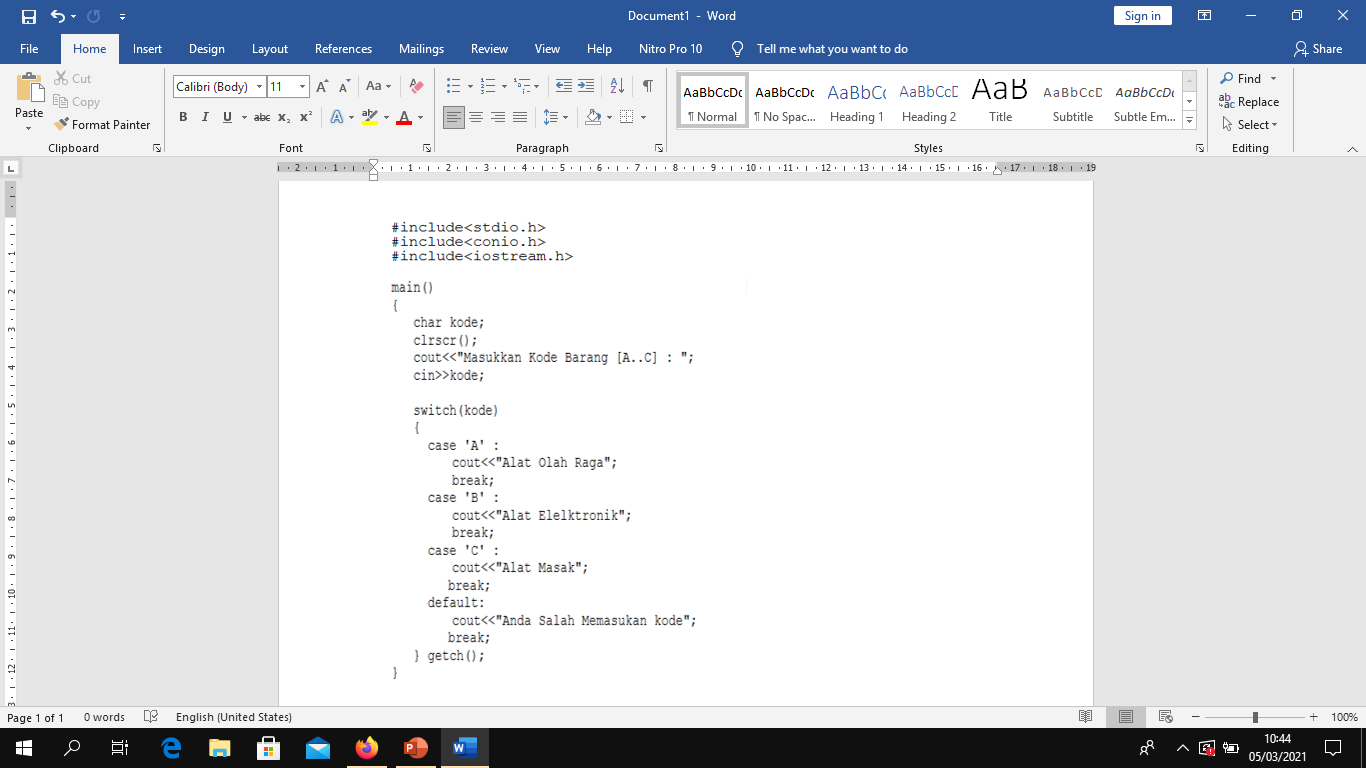 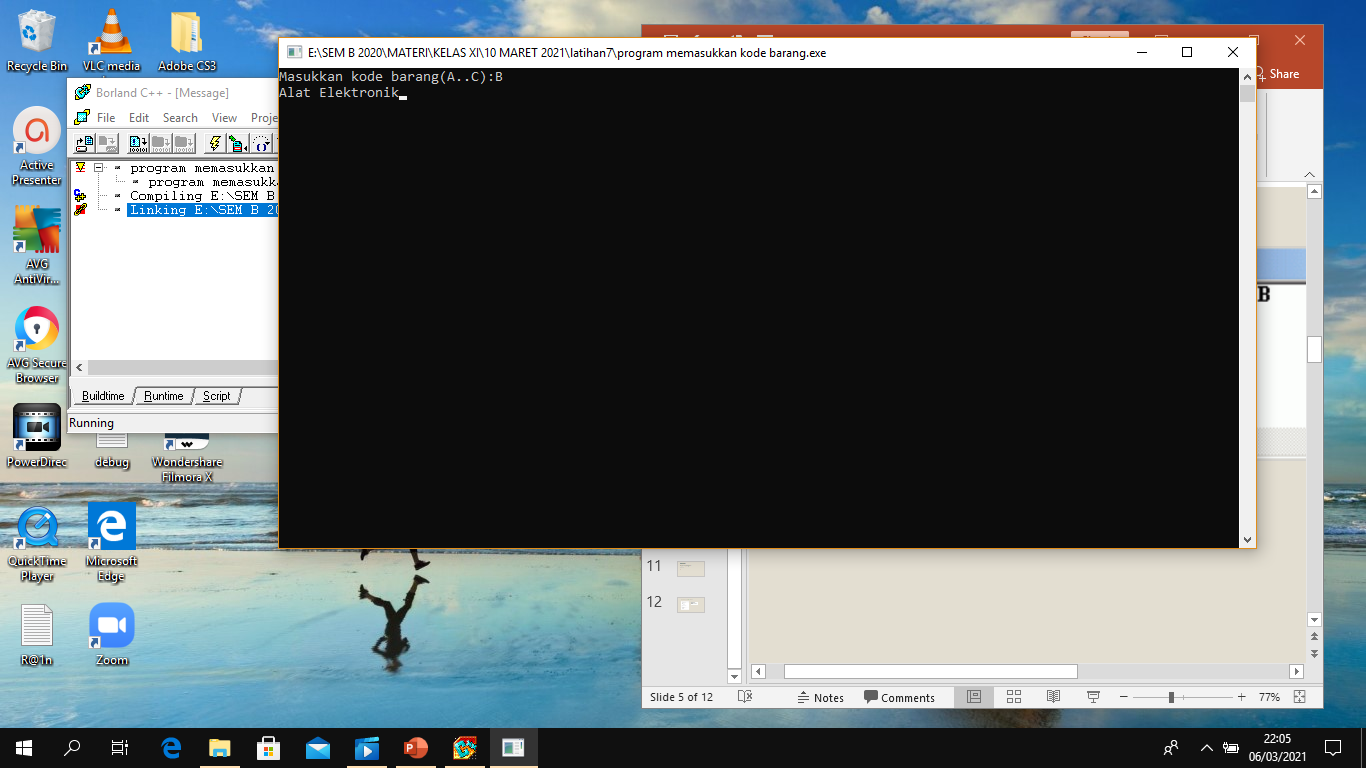 Hasil program
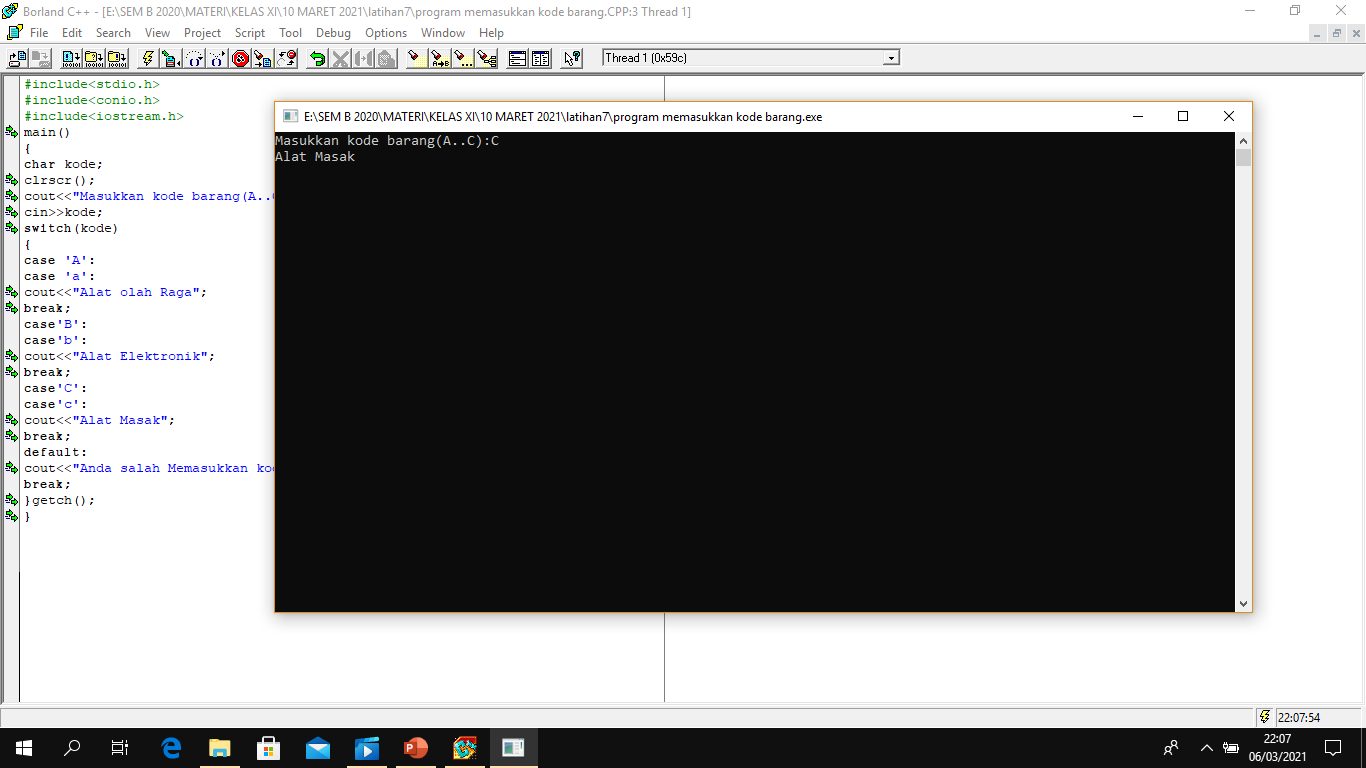 Hasil Program
Kode Program
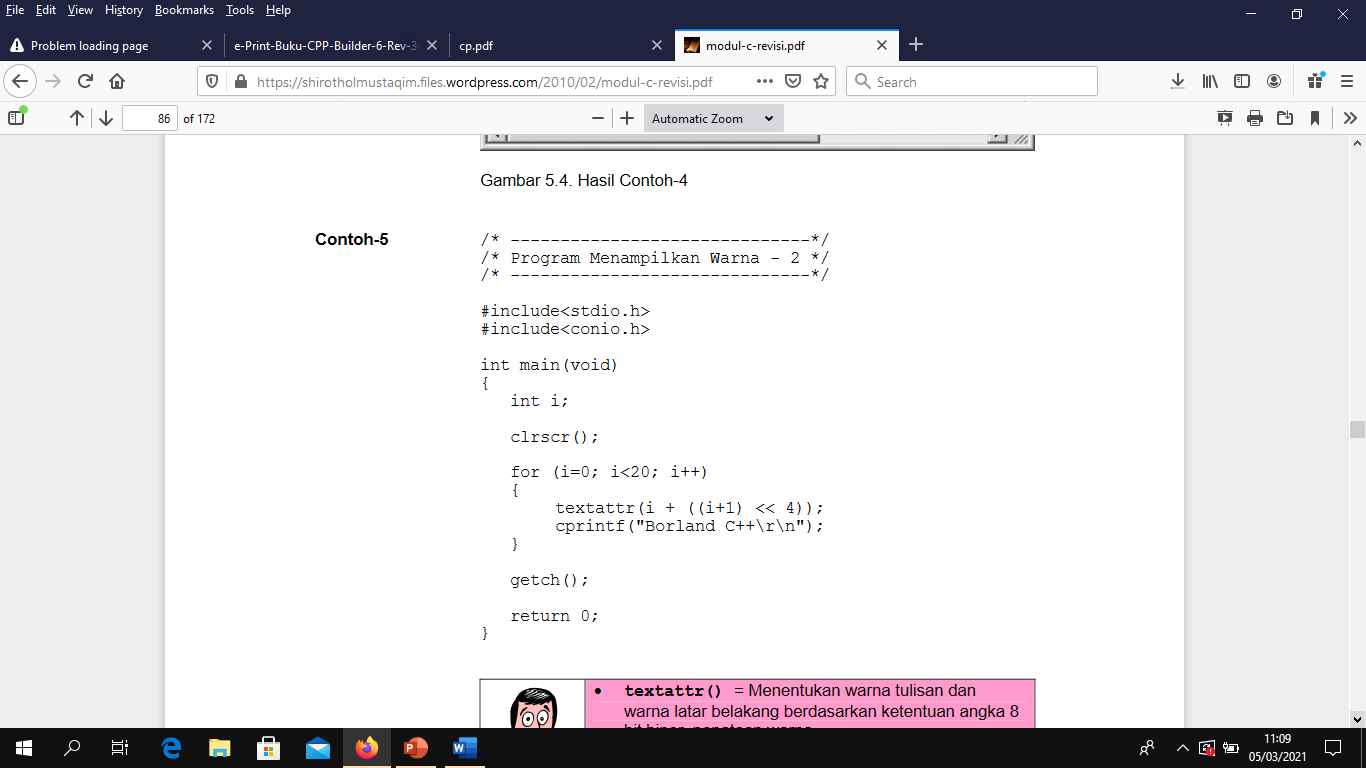 Program menampilkan warna
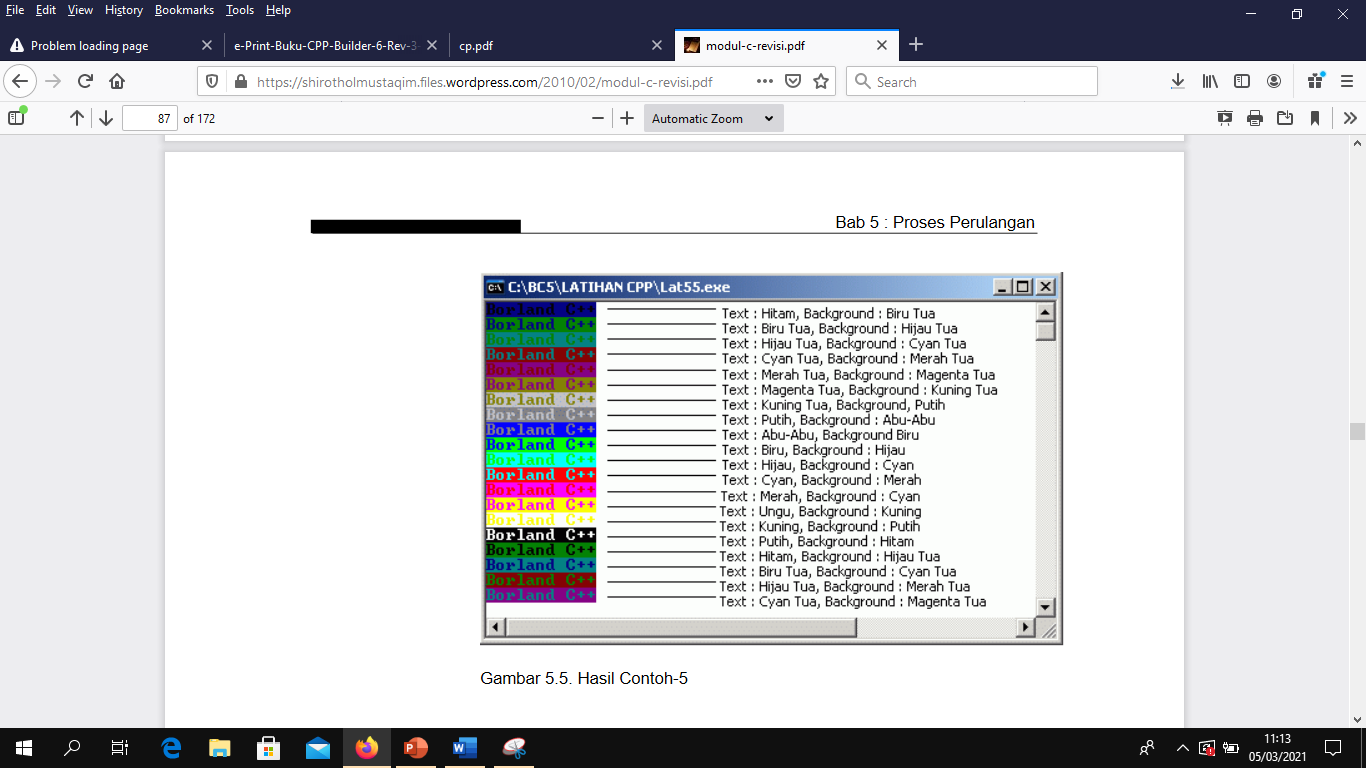 Hasil program
Pernyataan nested - for 

Pernyataaan Nested for adalah suatu perulangan for didalam perulangan for yang lainnya. Bentuk umum pernyataan Nested for sebagai berikut :
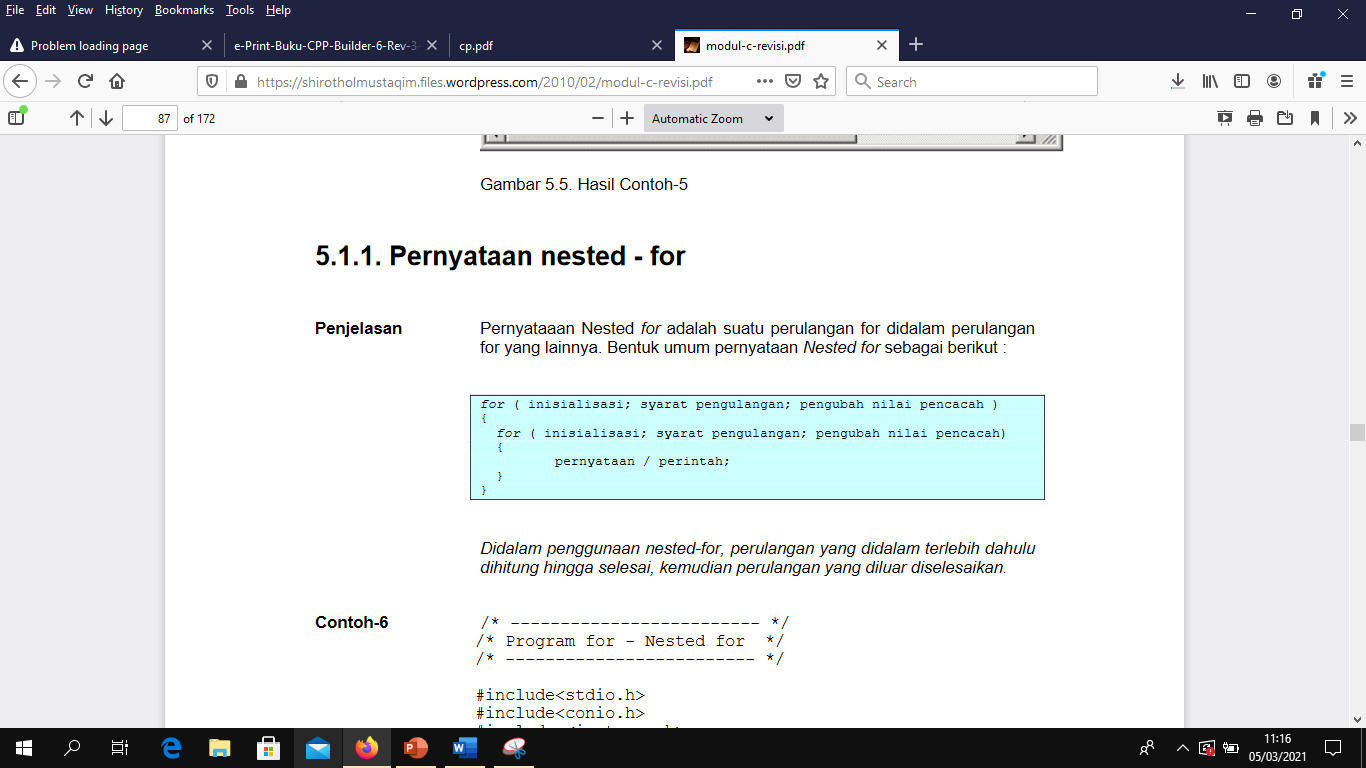 Didalam penggunaan nested-for, perulangan yang didalam terlebih dahulu dihitung hingga selesai, kemudian perulangan yang diluar diselesaikan.
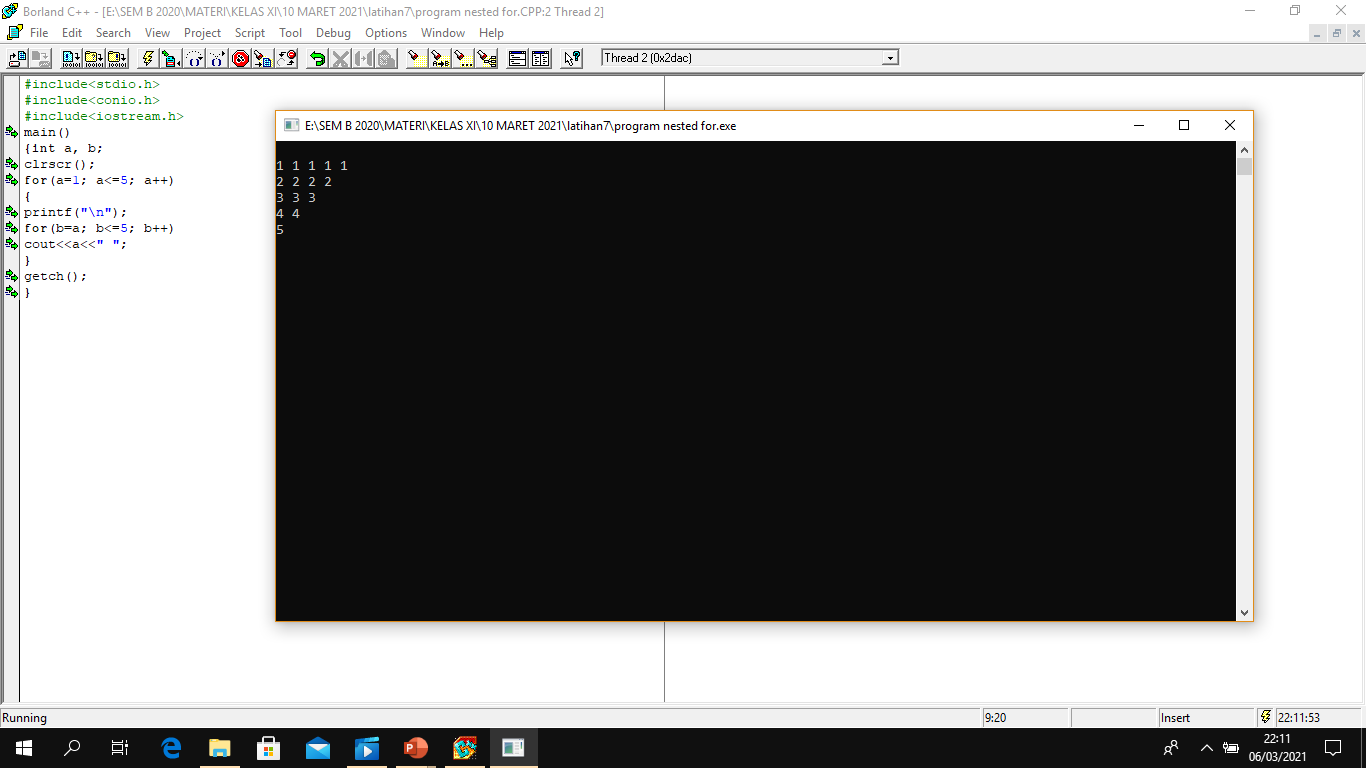 Hasil Program
Kode program